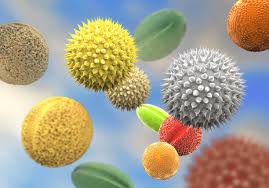 DR LAVANYA
			                         MDS  1ST YEAR
			 		  09-03-2020
HYPERSENSITIVITY  REACTIONS
DR. LAVANYA
MDS 1ST YEAR
CONTENTS
HISTORY
INTRODUCTION
CAUSES OF HYPERSENSITIVITY
CLASSIFICATION OF HYPERSENSITIVITY REACTIONS
DISTINGUISHING FEATURES
IMMEDIATE HYPERSENSITIVITY
DELAYED HYPERSENSITIVITY
TYPE V HYPERSENSITIVITY
MANAGEMENT
CONCLUSION
REFERENCES
HISTORY
Prince of Monaco first observed the deleterious effects of jellyfish on bathers.
Portier and Richet (1906) suggested a toxin to be responsible for these effects and coined the term “Anaphylaxis”.
Human IgE  responsible for allergies was discovered in 1965 by K. & T. Ishizaka.
Passive transmission of hypersensitivity with human antibody by prausnitz (P-K reaction, 1921)
 The use of  smooth muscle contraction (Dale, 1913) and vascular permeability increase (Ovary, 1948) became important for experimental studies.
INTRODUCTION
Immune responses that are normally protective and are also capable of causing tissue injury.
Hypersensitivity reaction denotes an immune respone resulting in exaggerated or inappropriate reactions harmful to the host.
Hypersensitivity reactions has two components- priming dose and shocking dose
ETIOLOGY
Autoimmunity
Reactions against microbes
Reactions against environmental antigens
CLASSIFICATION OF HYPERSENSITIVITY
Immediate (Type I) Hypersensitivity
Antibody mediated (Type II) Hypersensitivity
Immune complex-mediated (Type III) Hypersensitivty
T cell- mediated (Type IV) Hypersensitivity
Type V Hypersensitivity
TYPE I HYPERSENSITY REACTION
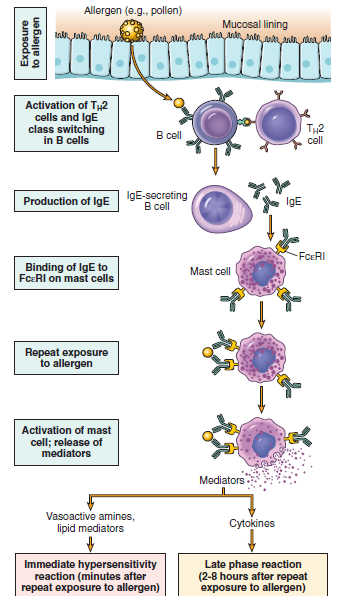 Initiator cells
Initiater of type I reaction is otherwise known as allergen.
plant pollen, proteins (foreign serum and vaccines)
Food items (eggs milk seafood, nuts)
Drugs (pencillin, local anesthetics)
Inspect products (venom from bees, wasps and nuts)
Dust mites, mould spores 
Animal hair, dander
Effector cells in anaphylaxis
Mast cells
Basophils
Eosinophils
Mediators of anaphylaxis
Histamine
Slow- reacting substances of anaphylaxis
Serotonin
Eosinophilic chemotactic factor of anaphylaxis
Prostaglandins and Thromboxanes
PHASES OF ANAPHYLAXIS
Immediate phase
Late phase
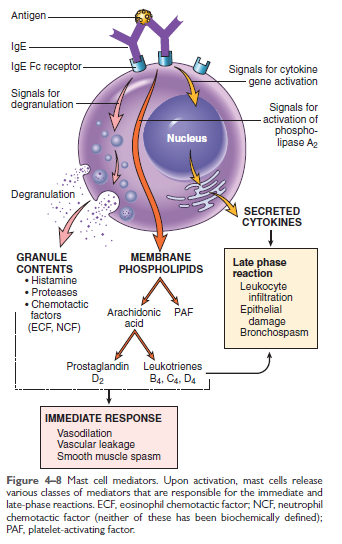 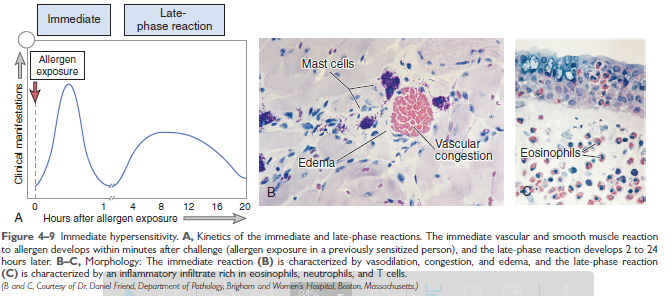 Clinical manifestations
Anaphylaxis is an acute, life threatening reaction usually affecting multiple organs.
Multiple organ systems are usually affected, including the skin (pruritis, flushing, utricaria and angioedema), respiratory tract (bronchospasm and laryngeal edema), and cardiovascular system (hypotension and cardiac arrhythmias).
ANAPHYLACTOID REACTION
Not IgE mediated
Inciting agents (such as drugs or iodinated contrast media) stimulate directly basophils and mast cells to release mediators without any involvement of IgE
atopy
Atopy was first coined by coca(1923) to denote a condition of familial hypersensitivity  that occur spontaneously in humans.
Atopy is recurrent, nonfatal, and local manifestation of immediate hypersensitivity reaction.
High degree of familial predisposition and is associated and it is associated with high level of IgE
Common manifestations of atopy are asthma, rhinitis, utricaria
Commonest of atopic reactions is bronchial asthma .
Atopy is associated with mutations in certain genes encoding the alpha chain of the IL-4 receptor, which facilitate its effectiveness resulting in an increased production of IgE synthesis by B cells
Atopic hypersensitivity is non- transferable by lymphoid cells, but by serum. It is used for the diagnosis of passive cutaneous anaphylaxis reaction by Prausnitz-kustner reaction.
RSAT, ELISA, Passive agglutination tests are frequently used for detection of IgE in the serum for diagnosis of atopy.
MANAGEMENT AND PREVENTION
Acute desensitization
Chronic desensitization
TYPE II HYPERSENSITIVITY REACTION
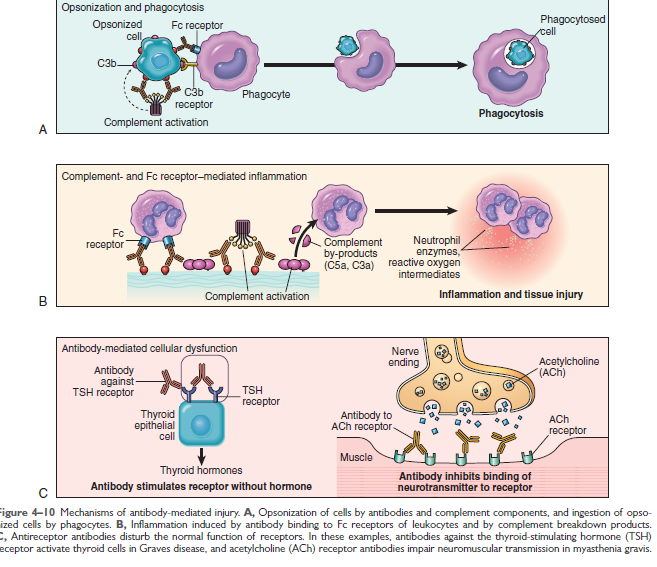 TRANSFUSION REACTIONS


 ERYTHROBLASTOSIS FETALIS
DRUG-INDUCED HEMOLYSIS


GOODPASTURE’S SYNDROME


RHEUMATIC FEVER
TYPE III HYPERSENSITIVITY REACTION
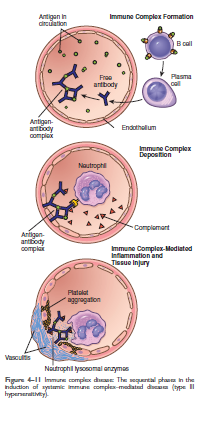 Arthus reaction
Inflammatory reaction caused by the deposition of immune complexes at a localized site.
Named after Dr Arthus who first described this reaction.
Edematous in early stages but later become hemorrhagic and eventually necrotic.
Hypersensitivity pneumonitis is the clinical manifestation of arthus reaction.
Farmers lung, cheese-washers lung, wood-workers lung, wheat millers lung are the examples of hypersensitivity pneumonitis.
Arthus reaction can also occur at site of tetanus immunization if toxoids are given at same site within a very short period of time.
Serum sickness
Serum sickness is a systemic inflammatory reaction caused by the deposition of immune complexes at many sites of the body.
Manifests after a single injection of a high concentration of foreign serum or certain drugs like pencillin ( few days to weeks)
Fever, lymphadenopathy, rashes, arthritis, splenomegaly, eosinophilia
Immune complex diseases
Auto-immune diseases
	Systemic lupus erythematosus(SLE)
	Rhematoid  arthritis
Drug reactions
	Allergies to pencillin and sulfonamides
Infectious disesases
	Poststreptococcal glomerulonephritis	
	Meningitis, Hepatitis, Malaria
	Infectious mononucleosis
	Trypanosomiasis
TYPE IV HYPERSENSITIVITY REACTION
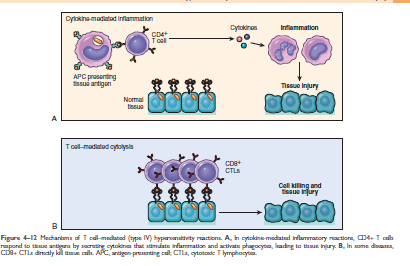 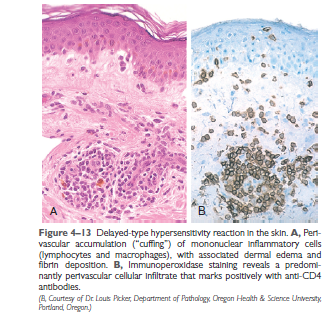 Contact hyperseNSITIVITY
It is a manifestation of DTH occurring after sensitization with certain substances.
Drugs such as sulfonamides and neomycin, plant products like poison ivy and poison oak chemicals such as formaldehyde and nickel, cosmetics, soaps and other substances
Reaction occurs when substances acting as haptens enter the skin and combine with body proteins to become complete antigens to which a person become sensitized.
On second exposure to the same antigen the immune system responds by attack of cytotoxic T cells that cause damage, mostly skin, mostly manifests as itching, erythema, vesicle, eczema or necrosis of skin within 24 hours of second exposure.
Tuberculin -type hypersensitivity
Tuberculin skin test:
	tuberculin protein from cell wall of mycobacterium tuberculosis is injected intradermally
Red slightly swollen firm lesion at the site of injection after 48-72 hrs indicates positive
Positive test indicates that person has been infected with bacteria but does not confirm the presence of the disease like tuberculosis
If person with tuberculin negative skin test becomes positive, then it indicates that the patient has been recently infected
Skin test can be negative:
Infected persons receiving therapy with immunosuppressive drugs (corticosteroids, anticancer drugs)
In those suffering from the disease associated with suppressed cell-mediated immunity(AIDS, sarcoidosis, lymphoma, post measles vaccination)
Type v hypersensitivity
Known as stimulatory hypersensitivity reaction
Modification of type II hypersensitivity reaction.
Plays an important role in pathogenesis of graves disease, in which thyroid harmones are produced in excess quantity
Characteristics        Type I		Type II			Type III		    Type IV

ANTIBODY          IgE		IgG, IgM			IgG, IgM		None
ANTIGEN	exogenous	cell surface		soluble		tisue & organs
RESPONSE	15-30 min	minutes- hours		3-8 hrs		48-72 hrs

APPEARANCE       weal & flare	lysis & necrosis		erythema, edema	erythema, induration
HISTOLOGY      basophils	           antibody & complement      complement &neutrophils   monocytes&lympho

TRANFERRED	antibody		antibody			antibody		T- cells

EXAMPLES	allergic, asthma erythroblastosis fetalis		SLE, farmers lung  tuberculin test,granulom
Hypersensitivity to dental materials
Latex 
Alginate
Chlorhexidine
Methyl methacrylate
Prosthesis
Eugenol
Sodium hypochlorite
mANAGEMENT
conclusion
references
Ananthanarayana and panikers textbook of microbiology- 7th edition.
Subhash Chandra Pariji textbook of microbiology and immunology- 2nd edition
Guyton and Hall text book of medical physiology- 12th edition
Pichler WJ. Delayed drug hypersensitivity reactions. Annals of internal medicine. 2003 Oct 21;139(8):683-93.
Samuelsson B. Leukotrienes: mediators of immediate hypersensitivity reactions and inflammation. Science. 1983 May 6;220(4597):568-75.
Burks AW, Mallory SB, Williams LW, Shirrell MA. Atopic dermatitis: clinical relevance of food hypersensitivity reactions. The Journal of pediatrics. 1988 Sep 1;113(3):447-51.
Gomes ER, Demoly P. Epidemiology of hypersensitivity drug reactions. Current opinion in allergy and clinical immunology. 2005 Aug 1;5(4):309-16.
Gomes ER, Demoly P. Epidemiology of hypersensitivity drug reactions. Current opinion in allergy and clinical immunology. 2005 Aug 1;5(4):309-16.
Weiss ME, Adkinson NF. Immediate hypersensitivity reactions to penicillin and related antibiotics. Clinical & Experimental Allergy. 1988 Nov;18(6):515-40
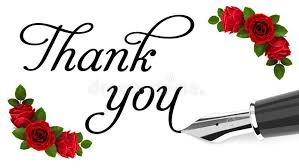